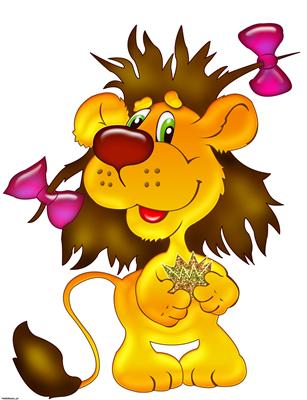 Тема: Животные
«Поле чудес»
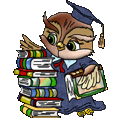 Автор: Генслер Наталья Владимировна
Воспитатель КПП
Воскресеновской средней школы
Костанайского района
Трав копытами касаясь,Ходит по лесу красавец,Ходит смело и легко,Рога раскинув широко.
Ь
С
О
Л
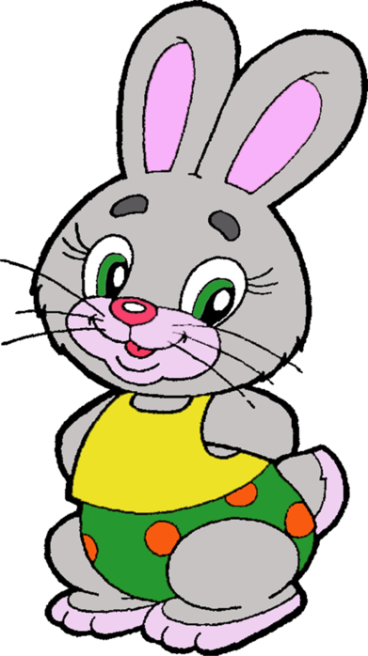 I Тур
Следующий
тур
Днем молчит, Ночью ворчит.
С
К
О
Б
А
А
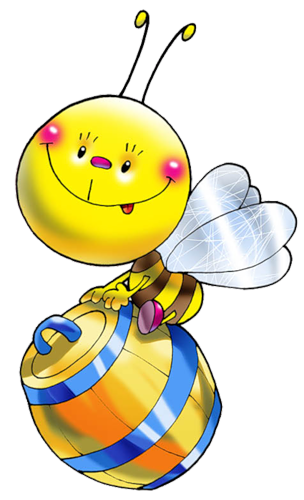 II Тур
Следующий
тур
По долам по горам 
бродит шуба и кафтан
Е
А
К
О
Ч
В
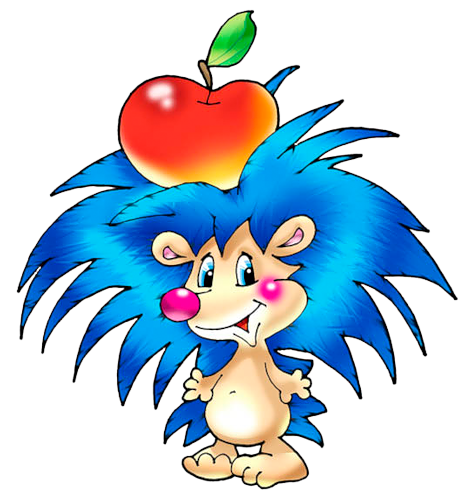 IIIТур
Следующий
тур
Среди двора стоит копна , спереди вилы , а сзади метла .
К
В
О
Р
О
А
ФИНАЛ
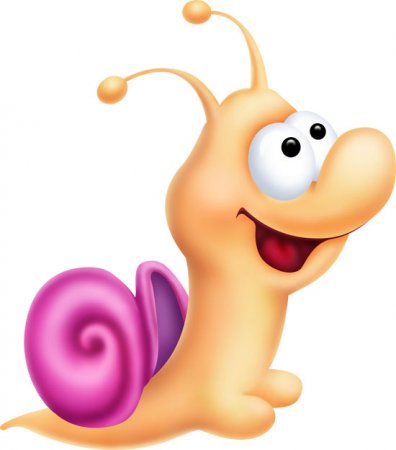 выход